Figure 6. Bar graph illustrating differences in the magnitude of the DAP in 4 groups of neurons investigated in this ...
Cereb Cortex, Volume 19, Issue 12, December 2009, Pages 2810–2826, https://doi.org/10.1093/cercor/bhp050
The content of this slide may be subject to copyright: please see the slide notes for details.
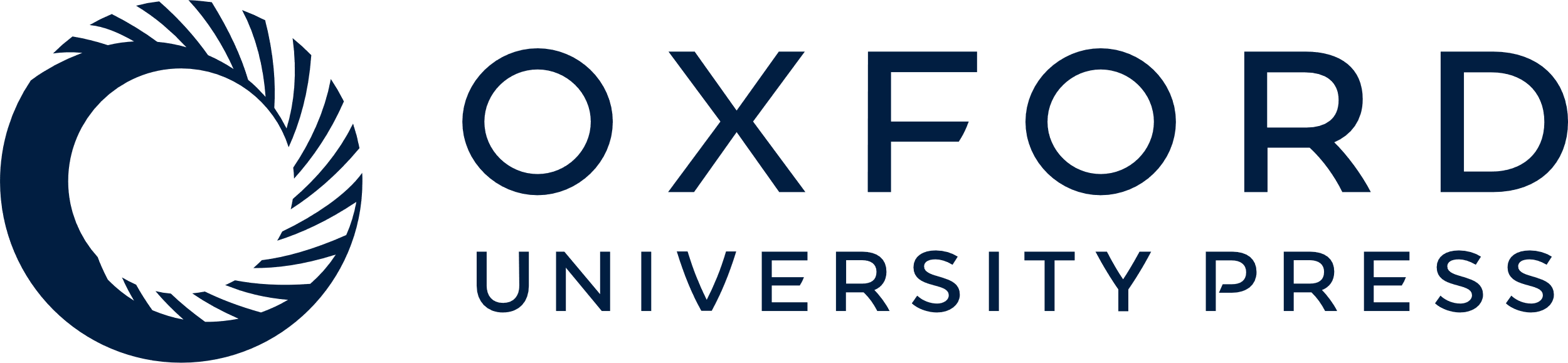 [Speaker Notes: Figure 6. Bar graph illustrating differences in the magnitude of the DAP in 4 groups of neurons investigated in this study. Error bars represent standard error. *P < 0.01, Kruskal–Wallis.


Unless provided in the caption above, the following copyright applies to the content of this slide: © The Author 2009. Published by Oxford University Press. All rights reserved. For permissions, please e-mail: journals.permissions@oxfordjournals.org]